What Lego Can Teach Us About Digital Transformation
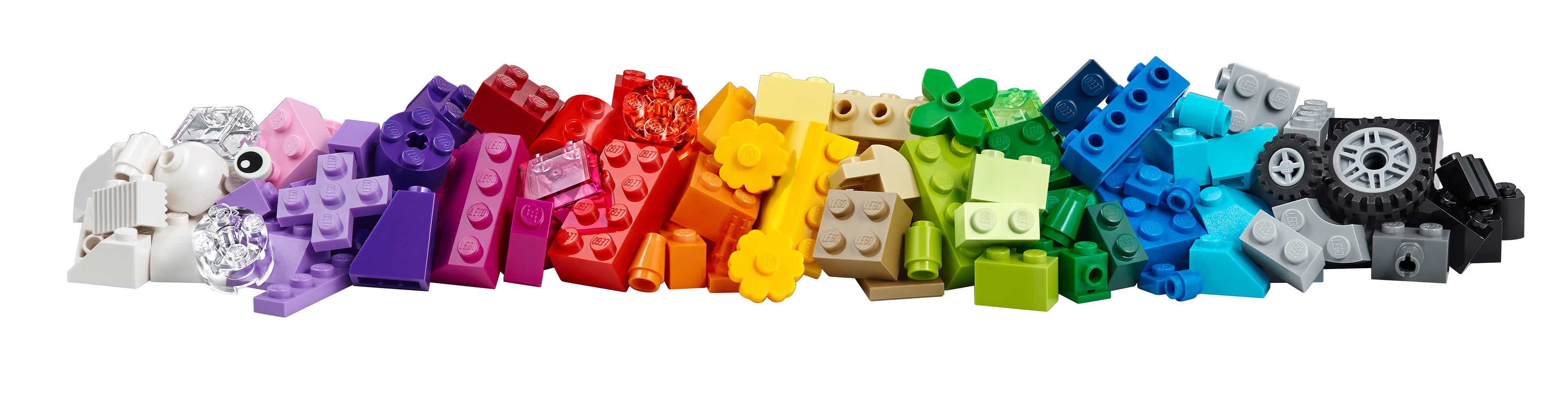 70%
[Speaker Notes: At the end of 2018 I left the digital agency I started 13 years earlier to start a new journey, a journey inspired by a question
That question was, what the heck do we mean by digital transformation?
Boston Consulting Group reports that more than 70% of all digital transformations fail]
We live in a time of exponential possibility
[Speaker Notes: The world feels uncertain, but the truth is we live in a time of exponential possibility. This is true because of remarkable technological advancements – specifically computing – post World War II. Most innovations and improvements in industry are linear, but the innovation and improvement in processing power, storage capacity, and connectivity have been astonishing.]
[Speaker Notes: Technology exists that can help us to address climate change and scarce energy resources. To drive sustainability and look after the planet.]
[Speaker Notes: Technology exists that can help us address societal challenges, personal privacy, identity, communication and fake news.]
[Speaker Notes: Technology to solve and address a multitude of health issues, or at least to fast-track research and scientific progress in this regard.]
[Speaker Notes: Technology exists to solve economic challenges, address inequality, drive financial inclusion, to improve the world of money and transactionality.]
[Speaker Notes: Technology exists to radically transform the efficiency and productivity of many of our businesses in such a way that empowers and enables people rather than replaces them.]
Why isn’t technology solving our problems?
[Speaker Notes: This happens because of a gap between…

Now, this is ok when things are going swimmingly but when the going gets tough.]
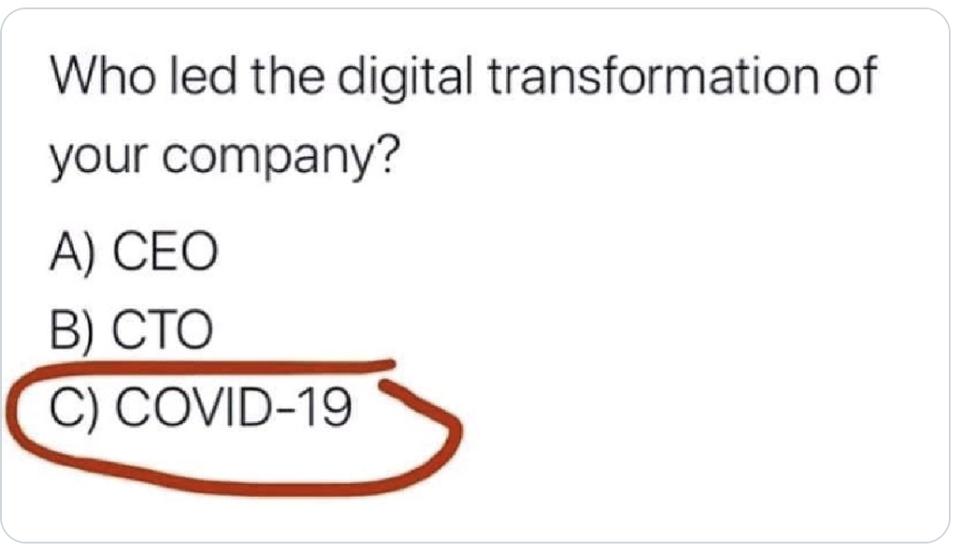 [Speaker Notes: Not wanting to dismiss the obvious human tragedy of COVID, it was fascinating watching which organisations adapted well to such unprecedented levels of disruption, and why? 
It seemed to me that being digitally transformed meaned being the kind of organisation that was adaptable enough to not only survive discomfort, but to thrive in it
That adaptability was a function of people’s attitudes toward change, which was a function of culture, which was ultimately a function of leadership. The capacity of any organisation to truly transform comes down to the quality of its leadership]
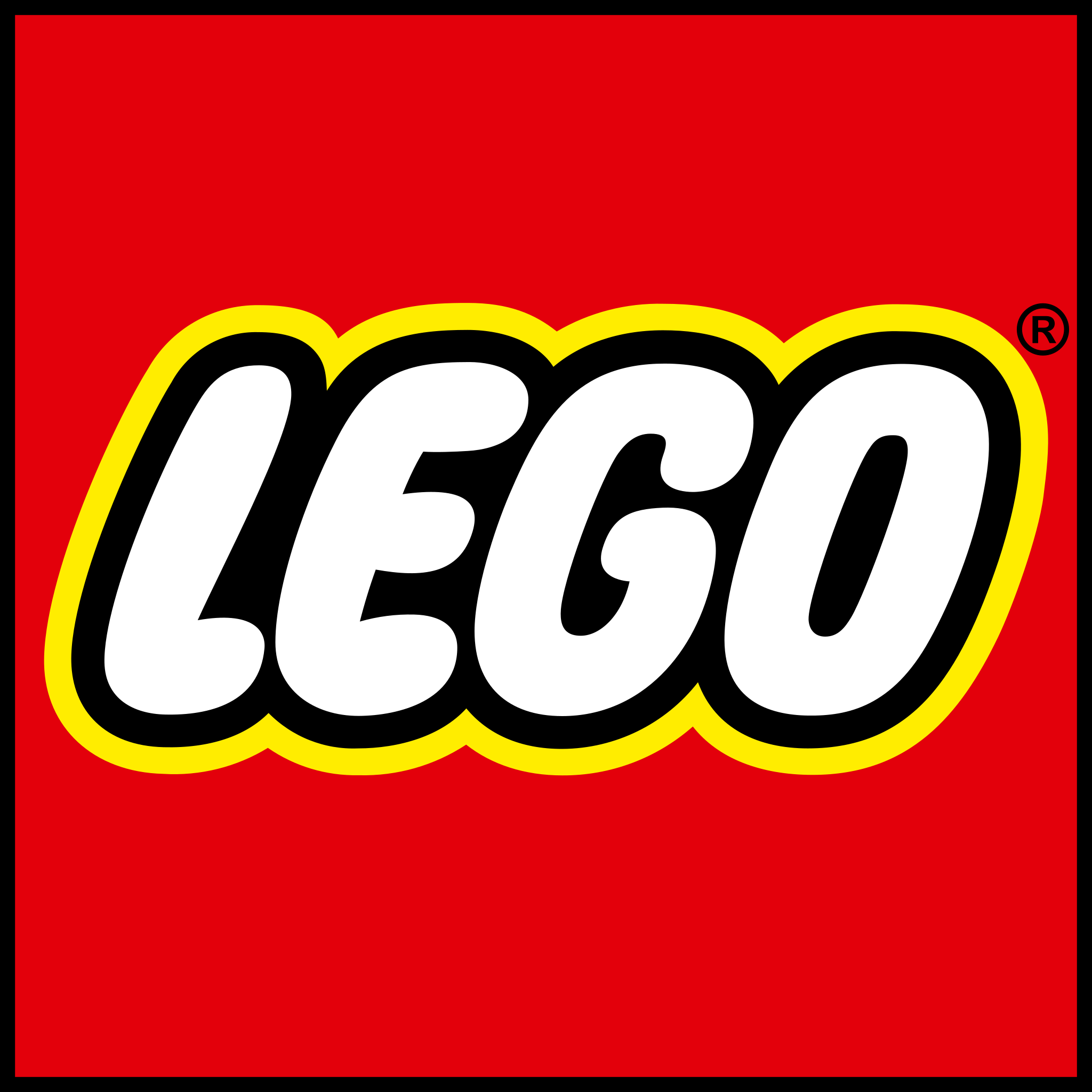 Lego Today
Still a privately owned, family-controlled group
In 2015 overtook Ferrari as the world’s most powerful brand
Outscores Disney, Rolex, Ferrari, Microsoft, Levi Strauss, Netflix, Adidas, Bosch and Intel in reputability
The most profitable toymaker in the world
The number of Lego people in circulation exceeds the number of actual humans on the planet
Lego Today
The Lego Batman Movie, a follow-up to 2014’s wildly successful The Lego Movie, outperformed Batman v Superman: Dawn of Justice in 2017 to such a degree that DC Comics faced the genuine problem of audiences overwhelmingly preferring the Dark Knight in his pompous and plastic version rather than Ben Affleck’s portrayal.
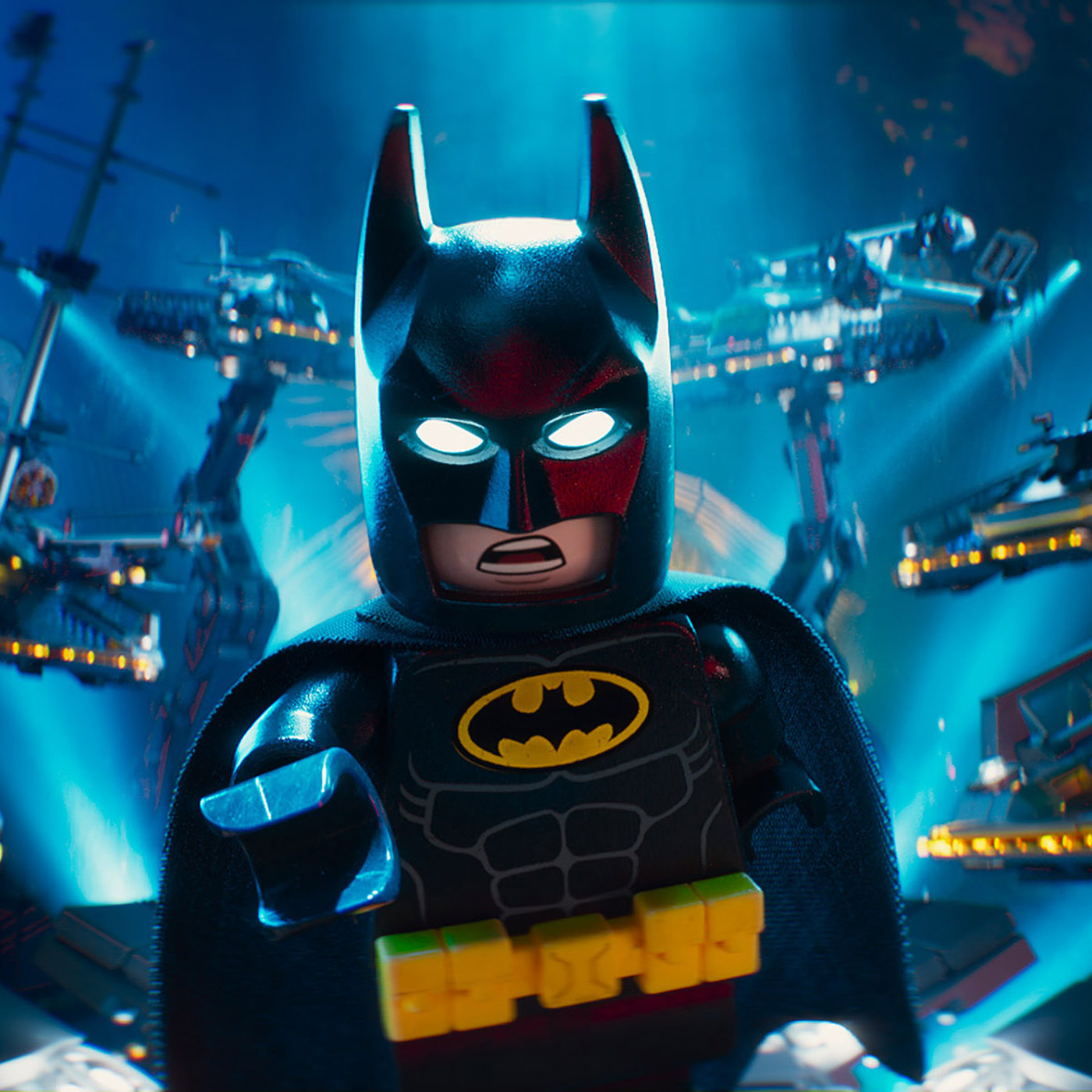 Lego Today
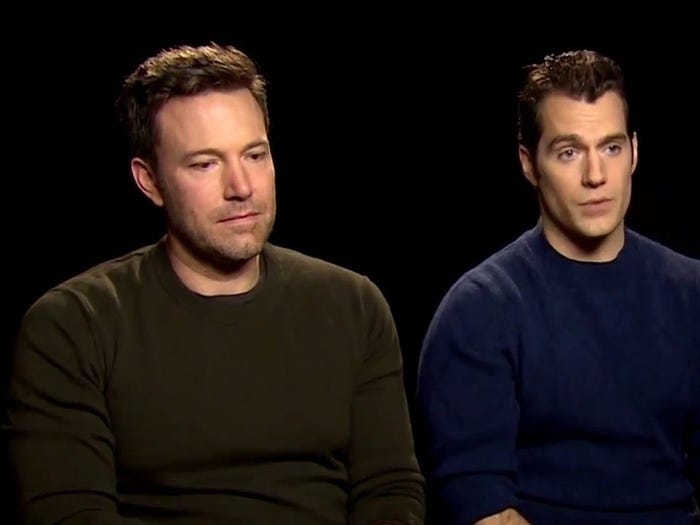 The Lego Batman Movie, a follow-up to 2014’s wildly successful The Lego Movie, outperformed Batman v Superman: Dawn of Justice in 2017 to such a degree that DC Comics faced the genuine problem of audiences overwhelmingly preferring the Dark Knight in his pompous and plastic version rather than Ben Affleck’s portrayal.
[Speaker Notes: But speaking of sadness,]
19321958198819982003
19321958198819982003
19321958198819982003
19321958198819982003
19321958198819982003
[Speaker Notes: 1932 – founded in Billund, Denmark
1958 – launched the brick that would be DNA of their business for decades to come
1988 – patent protection law suit
1998 – posted first loss
2003 – 30% year on year loss and almost a billion dollars in debt]
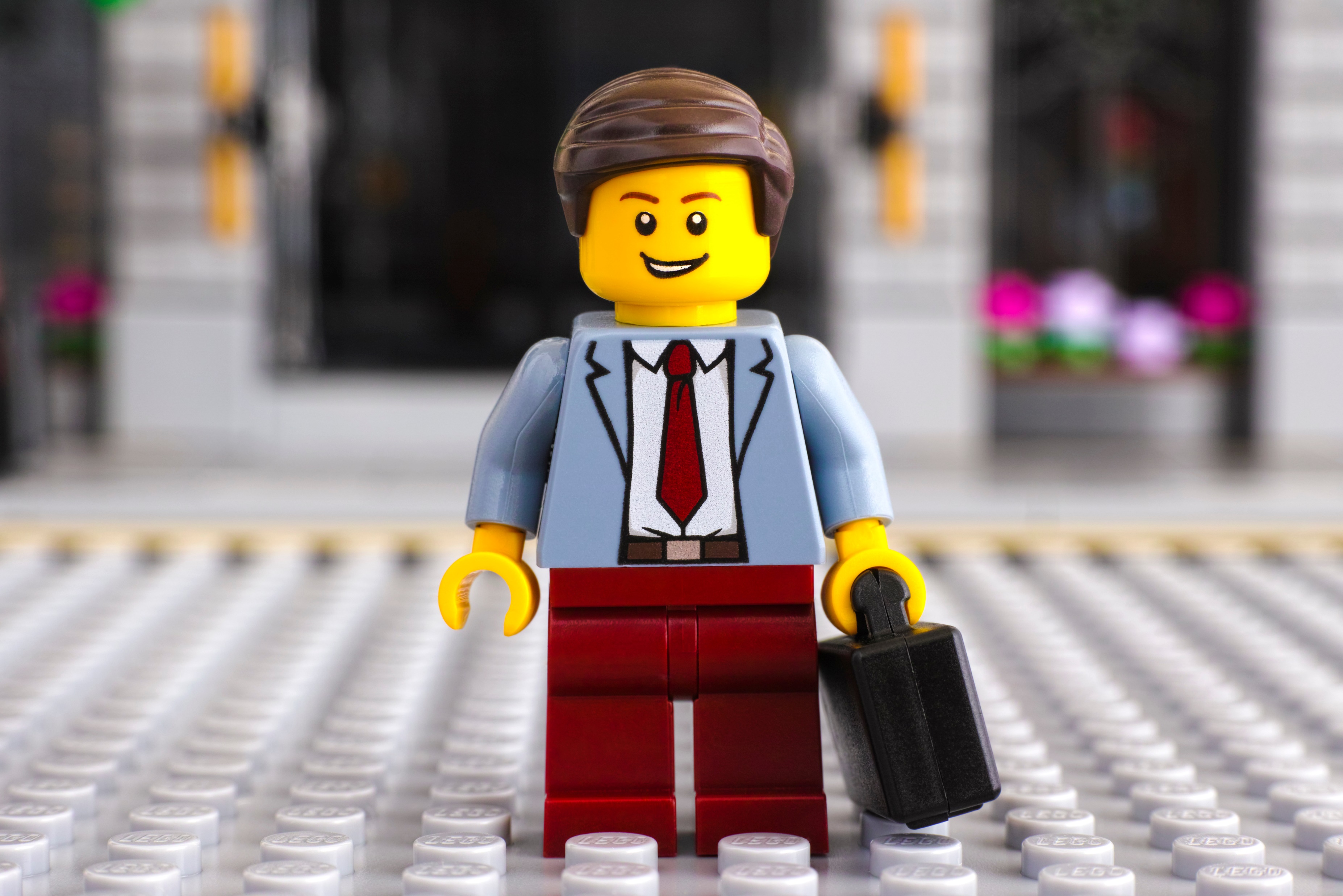 LESSON 1Your worst nightmare could be your greatest gift
[Speaker Notes: Patent protection for the iconic brick expired in 1988

Competition like TYCO, HASBRO MEGA BLOKS and video games, and the changes of 1989…

Our past success is no guarantee of future success. 
Sometimes innovation is stopping doing the old things.]
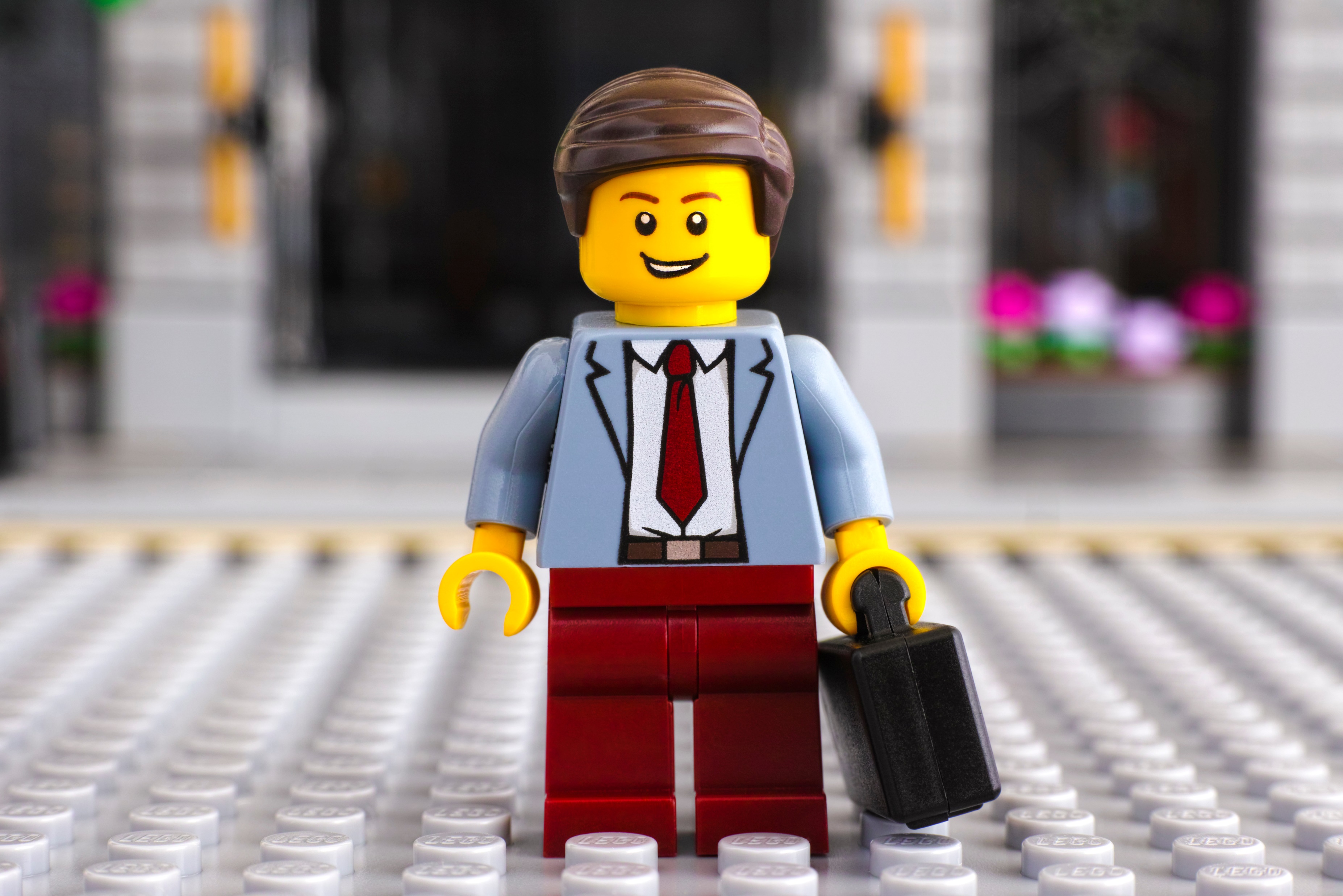 LESSON 2Sometimes “innovation” backfires
[Speaker Notes: LEGO opened theme parks, explored video games and TV
SKUs went from 6000 in 1997 to 14000 in 2004
11000 suppliers – more than twice the amount of Boeing
In 2003 the LEGO group reported an operating loss of $228 million dollars on just over $1B in sales. Cash flow was negative, and the end was nigh.]
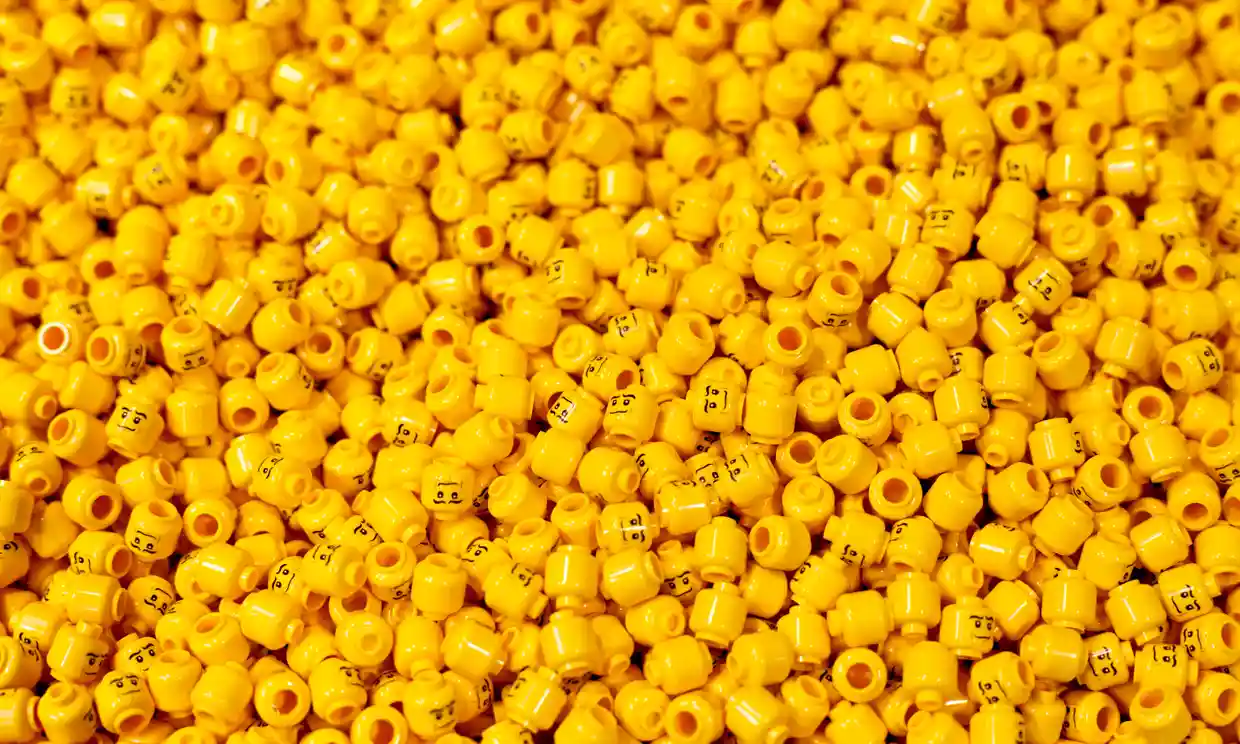 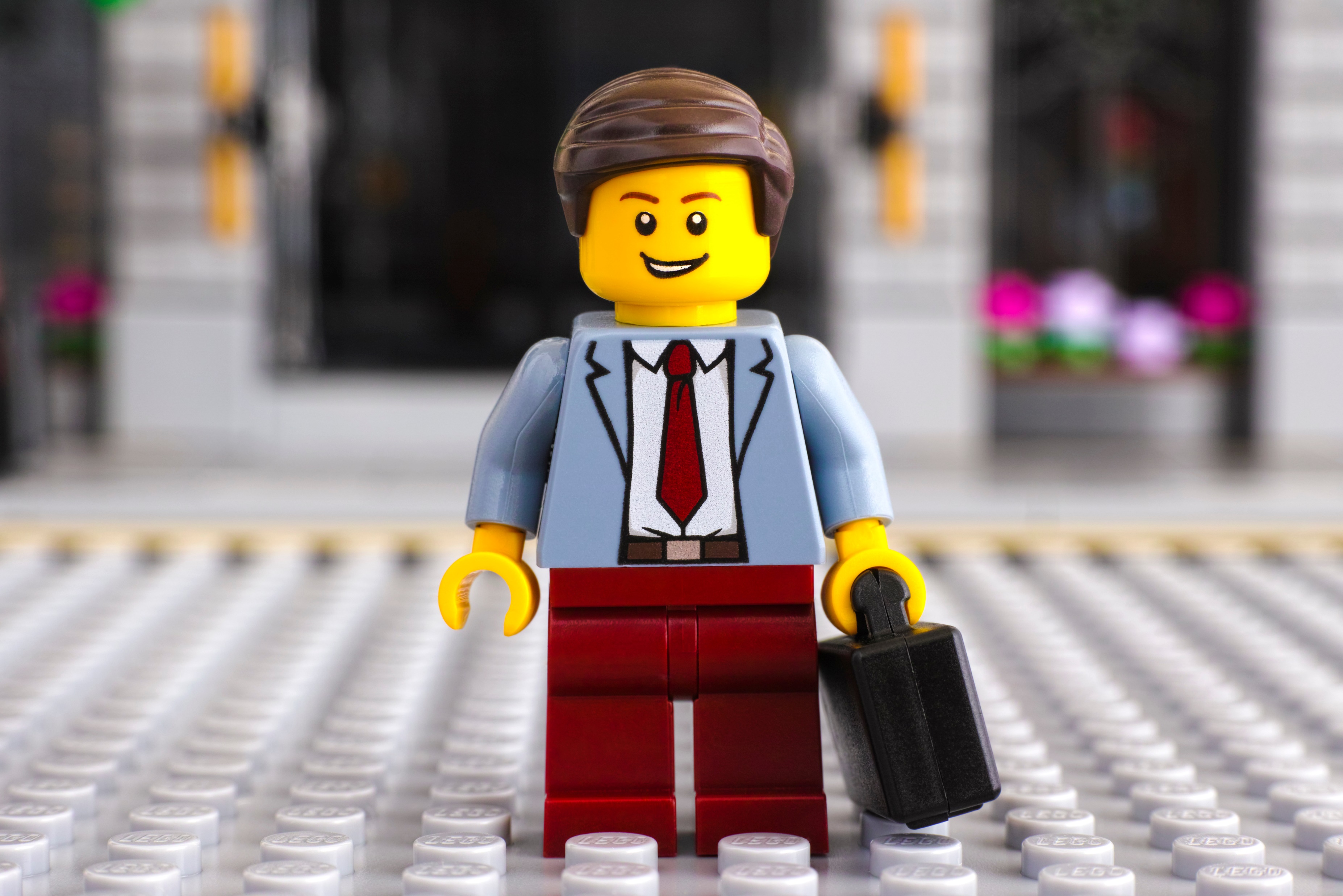 LESSON 3Real change relies on maverick leadership
[Speaker Notes: “The greater good” 
The timeframe paradox]
KirkKristiansen
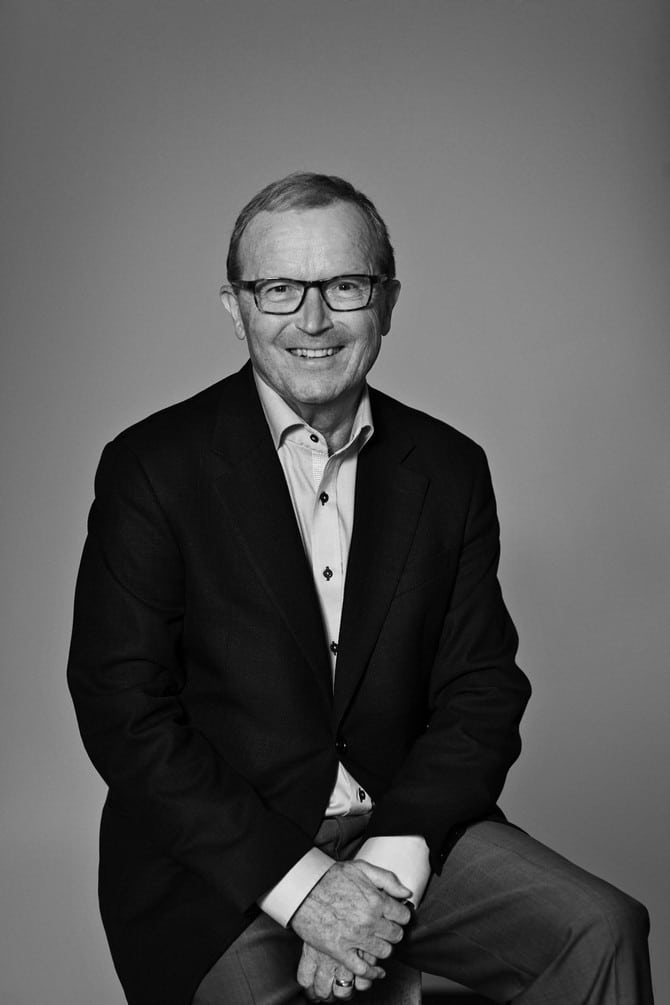 [Speaker Notes: Mr Kristiansen is prepared for the fact that Lego’s winning streak could come to an end. According to Mr Knudstorp, he has a saying: “As a family owner, if you want to own something for 150 years there will always be another crisis.”

In early 2004, Kjeld Kirk Kristiansen then owner of the group and a member of the founding family, invested a substantial portion of his personal wealth into the dying company, and stepped down as CEO. 

Kjeld once said that “Children mean everything to us. Children and their development. And this must pervade everything we do.” He married Camilla Kristiansen and had their first child was born in 1978, a daughter which they named Sofie Kirk Kiaer Kristiansen.]
Jorgan VigKnudstorp
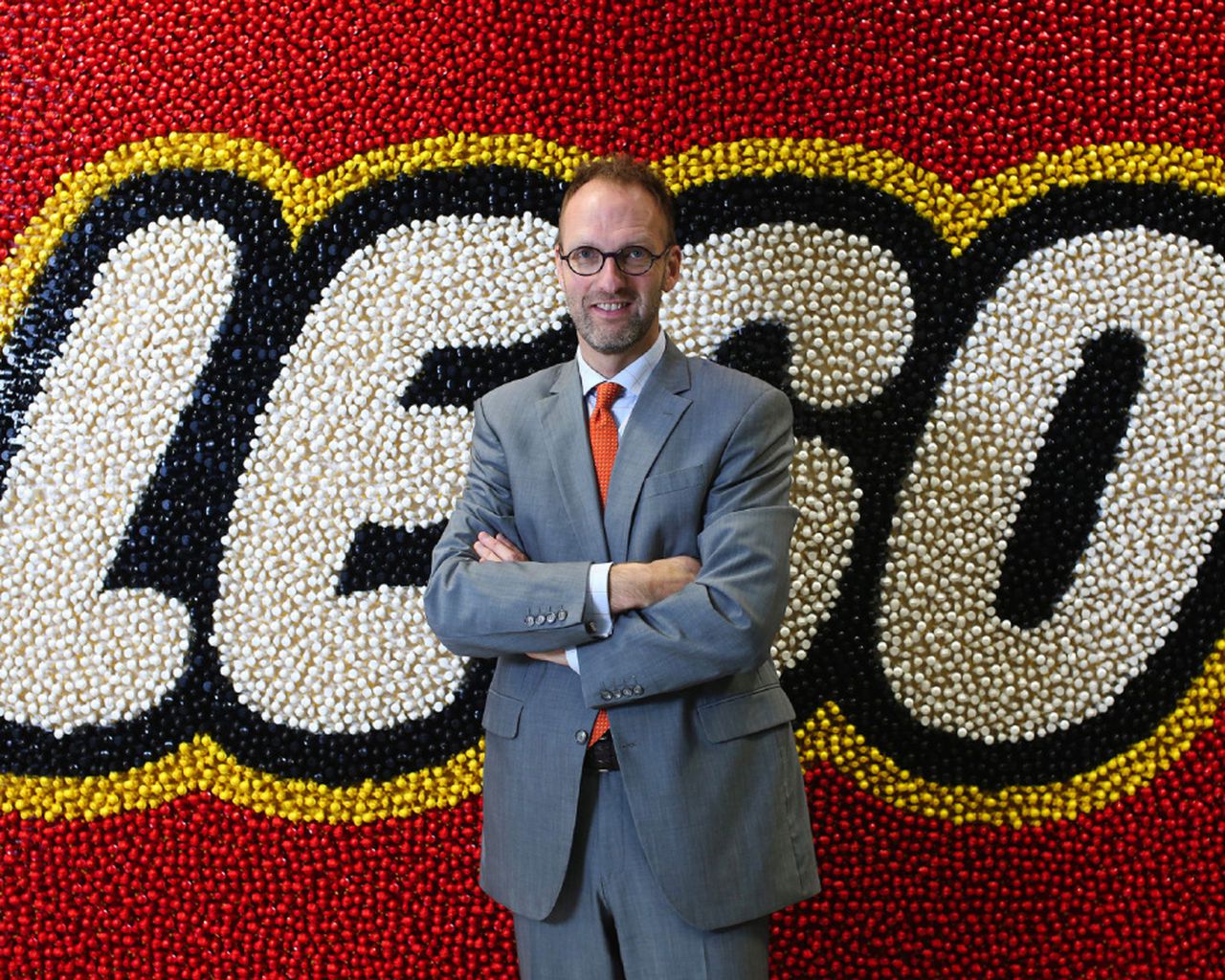 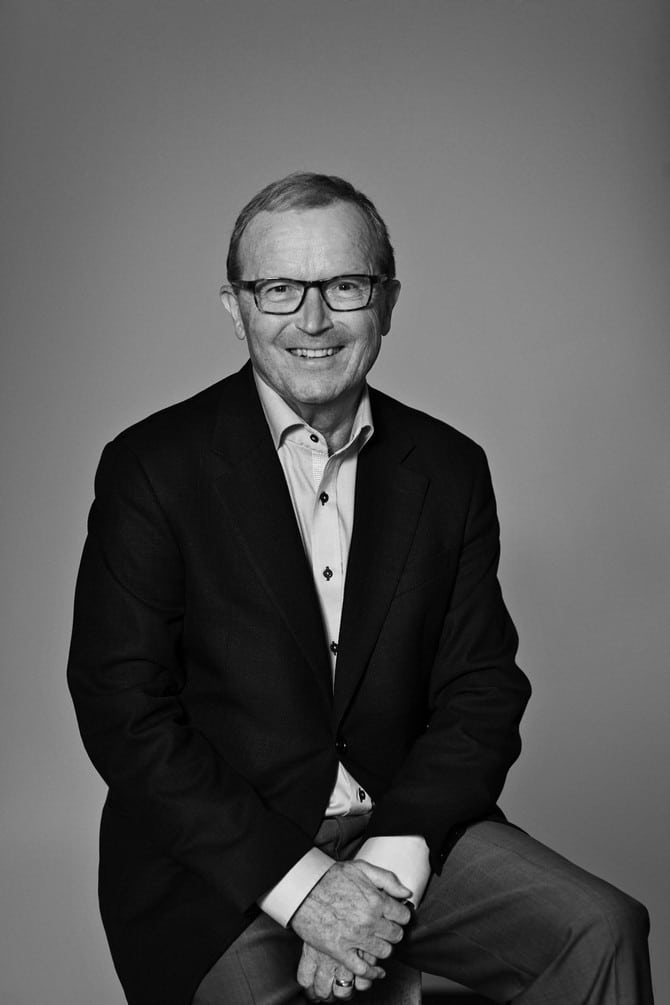 [Speaker Notes: Jorgan Vig Knudstorp was 35 when he joine the business, with no executive experience, from McKinsey.
Many of the groups supply chain issues grew out of their commitment to innovation

Putting technology on top of broken business processes doesn’t fix them – it amplifies the brokenness

Mr Knudstorp adopted a strict focus on cash, selling off peripheral businesses such as theme parks and video games, and cutting the number of parts Lego made. Foreign outposts were scaled back or closed down.

e also encouraged interaction with Lego’s fans, something previously considered verboten. Far from killing off Lego, the internet has played a vital role in allowing fans to share their creations and promote events like Brickworld, adult Lego fan conventions.]
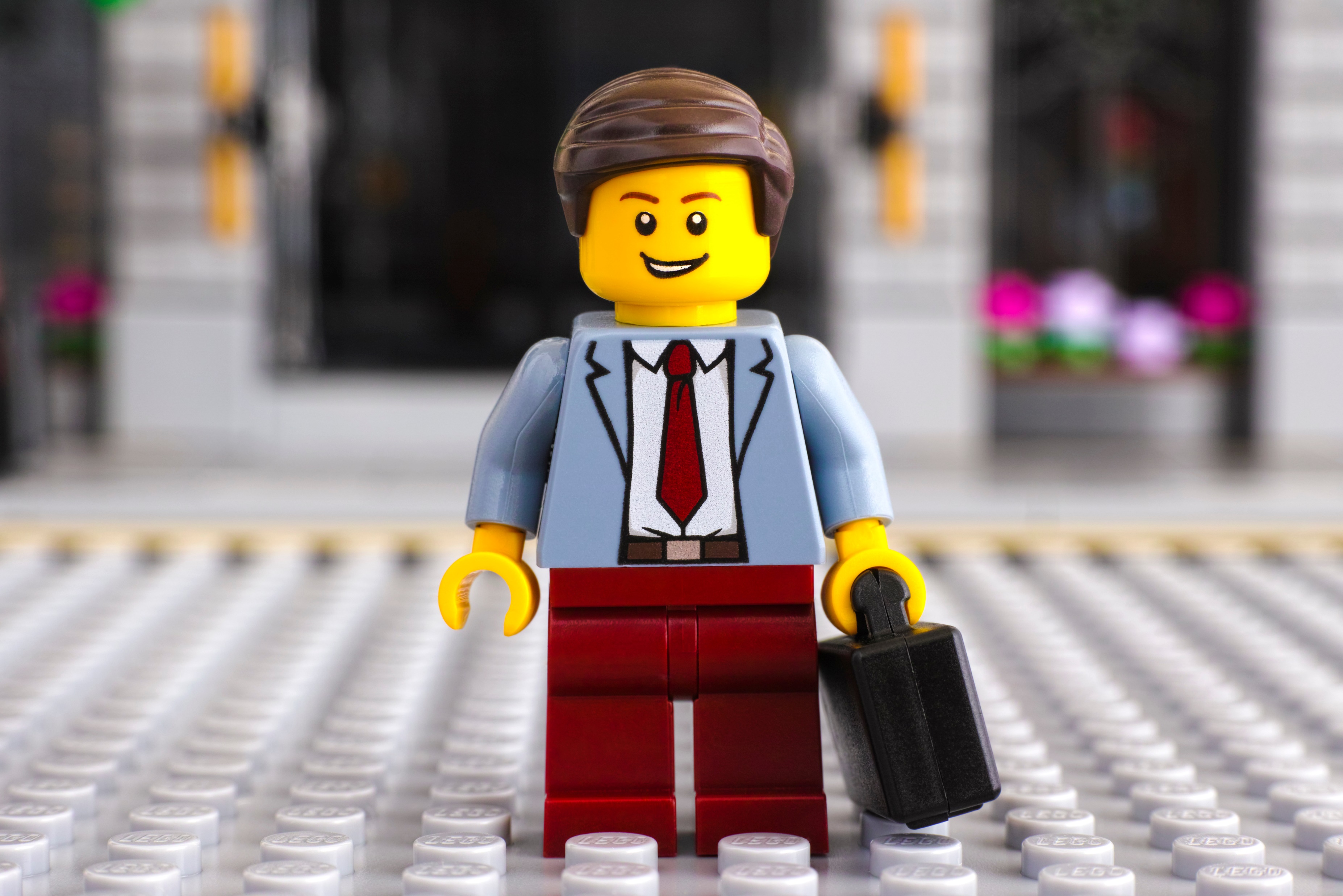 LESSON 4Absolutely nothing beats the basics
[Speaker Notes: Digitisation and putting technology on broken business processes]
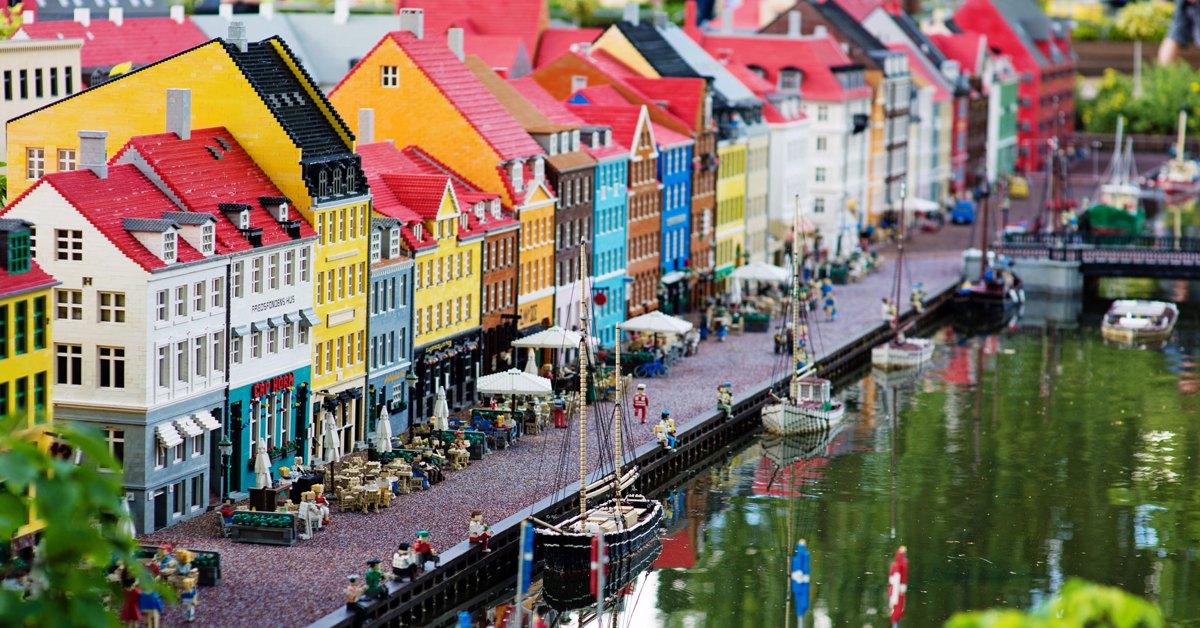 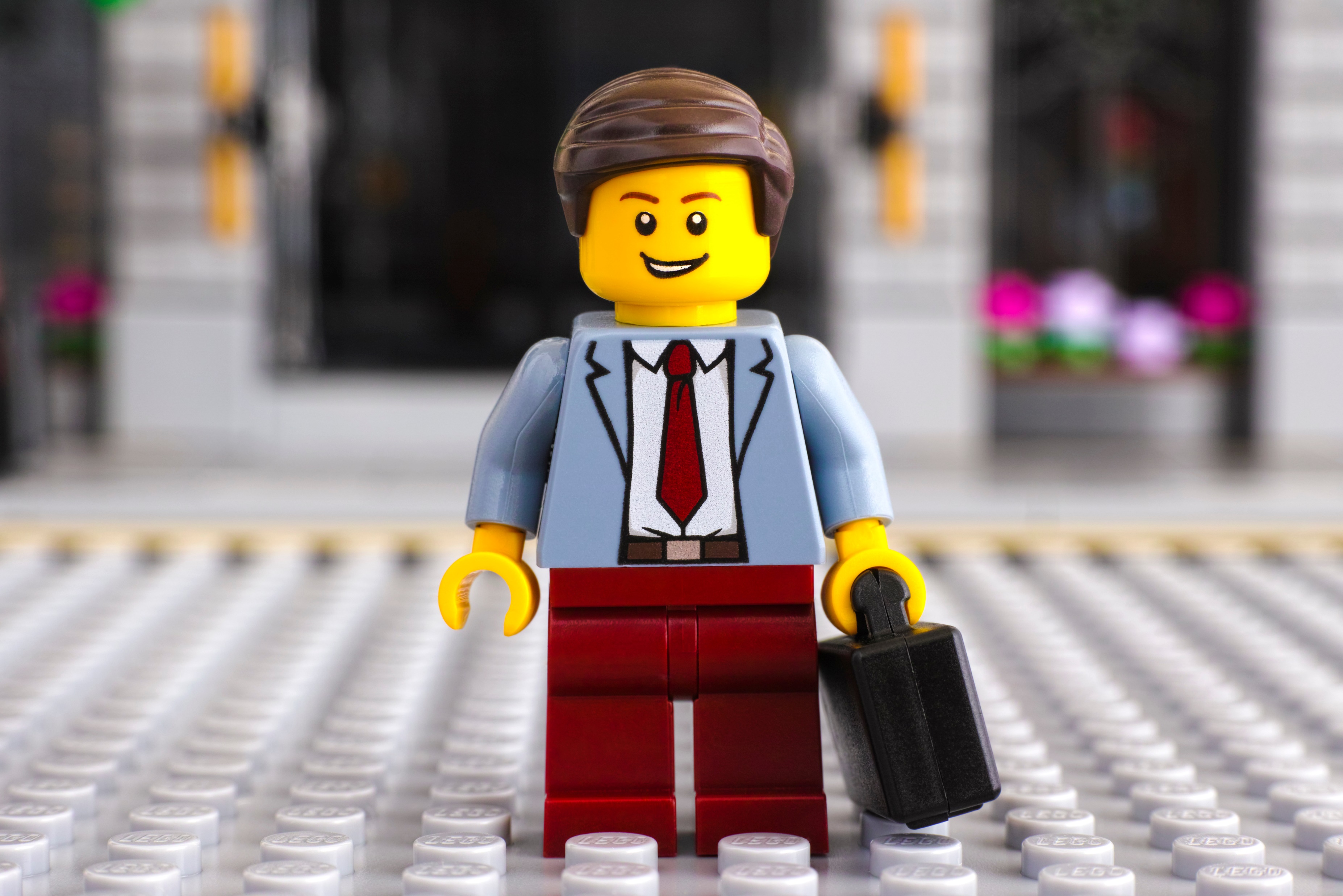 LESSON 5Real change takes more time than we’d like
[Speaker Notes: Explain transformation
Implementing LEGO’s Group’s enterprise platform (integrating supply chain, HR, finance and other core competencies) took nearly a decade, but management now point to those systems as being a huge development. It also bred a culture of continuous improvement.]
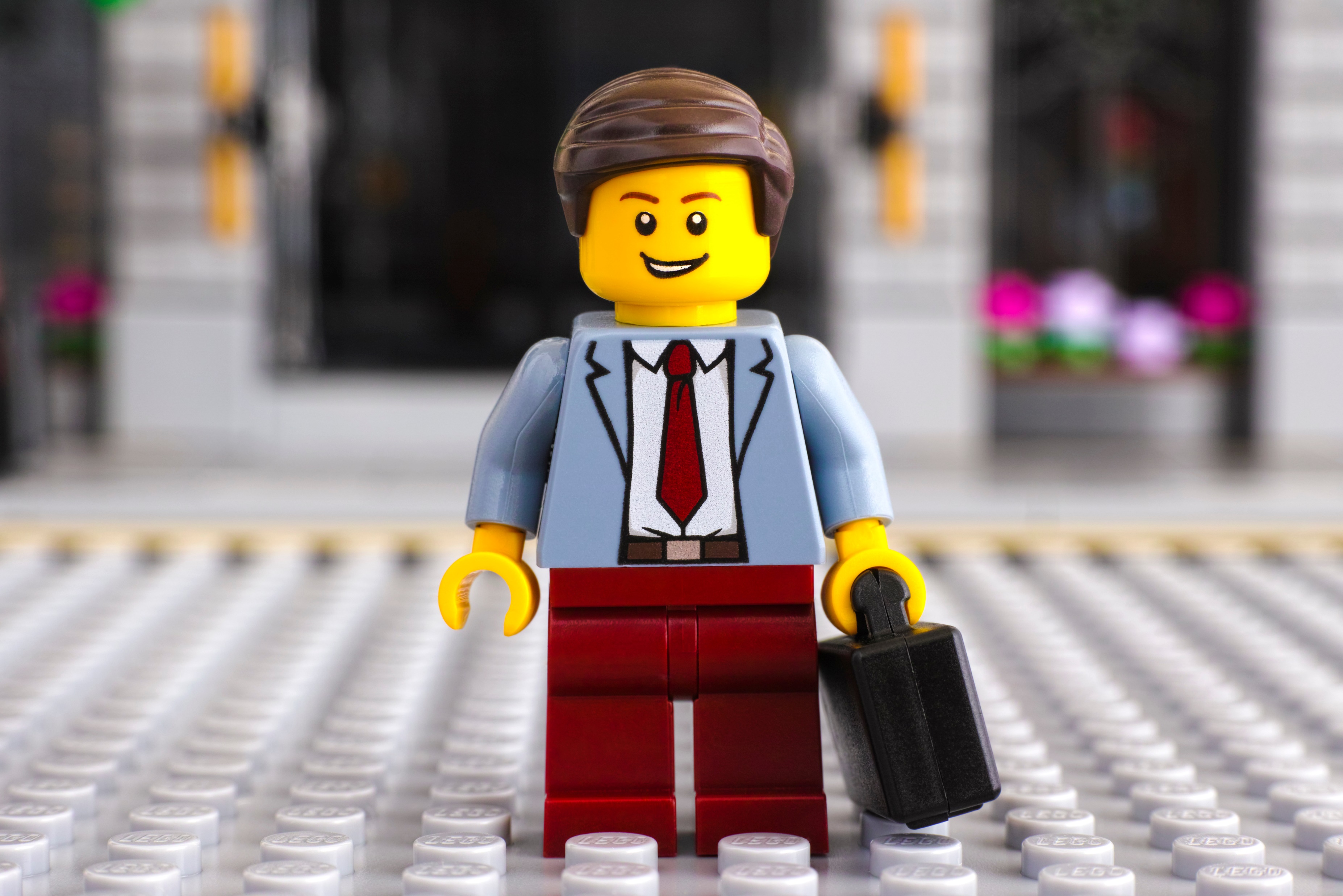 LESSON 6No more digital strategy
[Speaker Notes: Digital is something you do, or something you are?
Clearer goals – better management
2015 blog post
Streamlined decision-making
Direction for future IT development
Global collaborative culture]
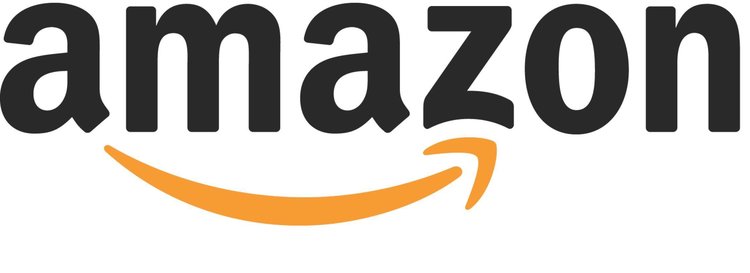 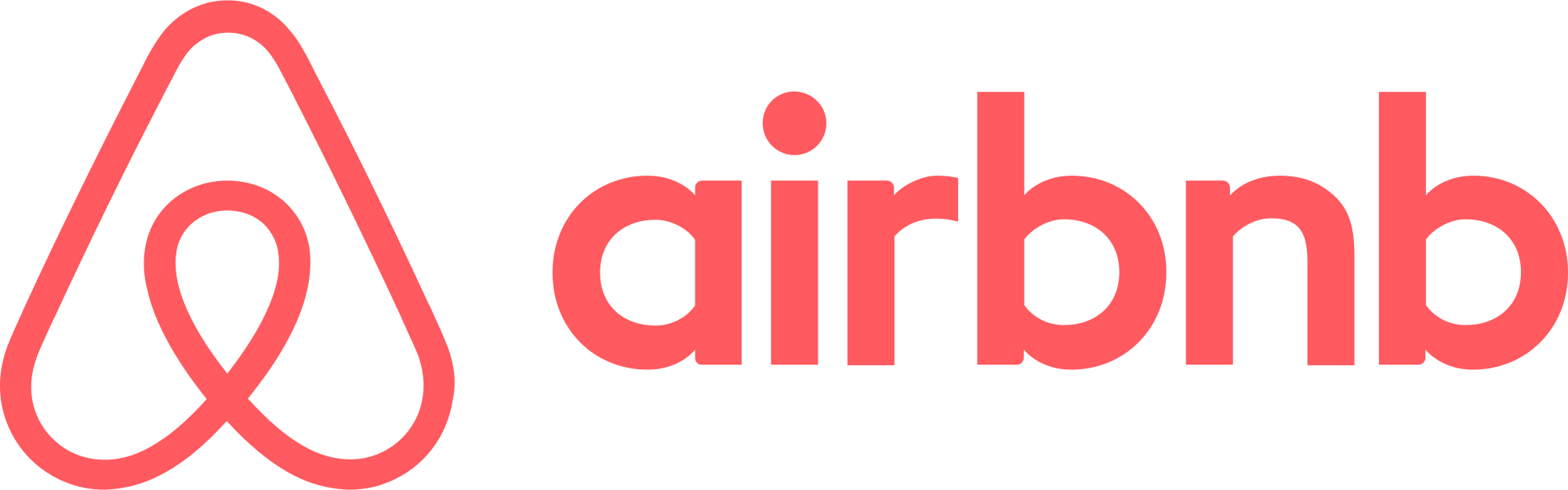 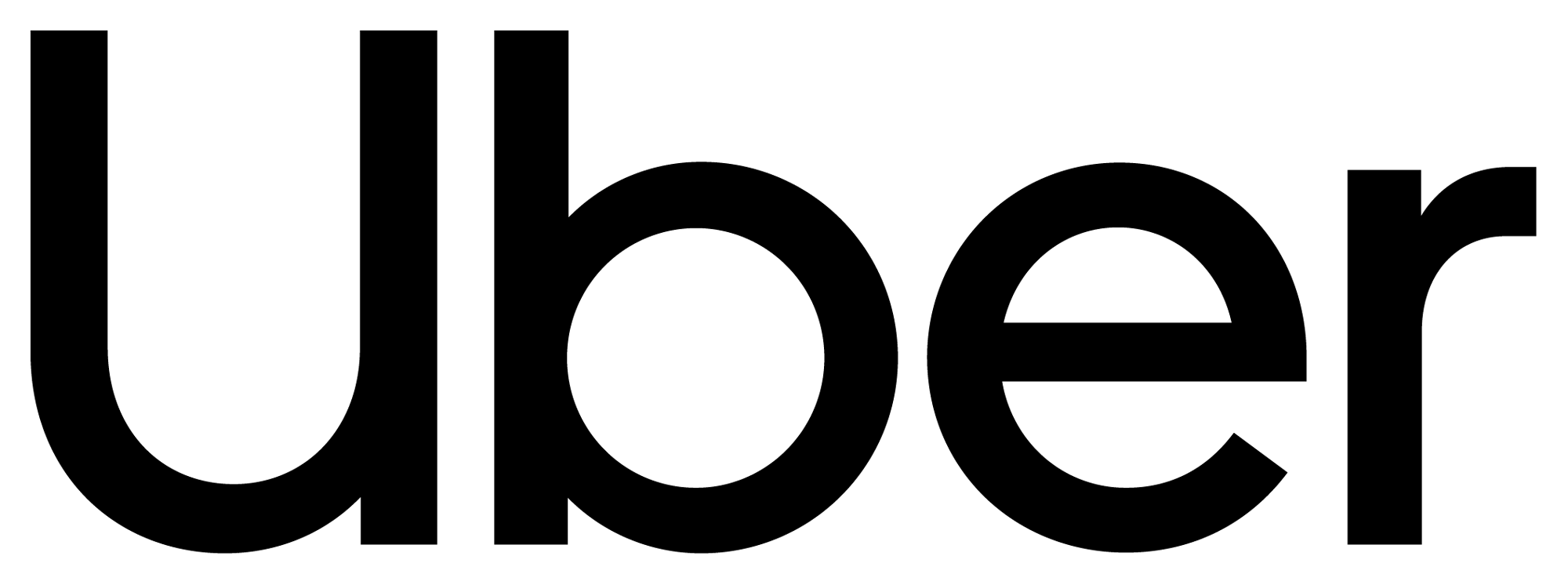 [Speaker Notes: Watch what you spend, don’t overstay your welcome, and never get into a car with a stranger. Now there’s an app for all of those]
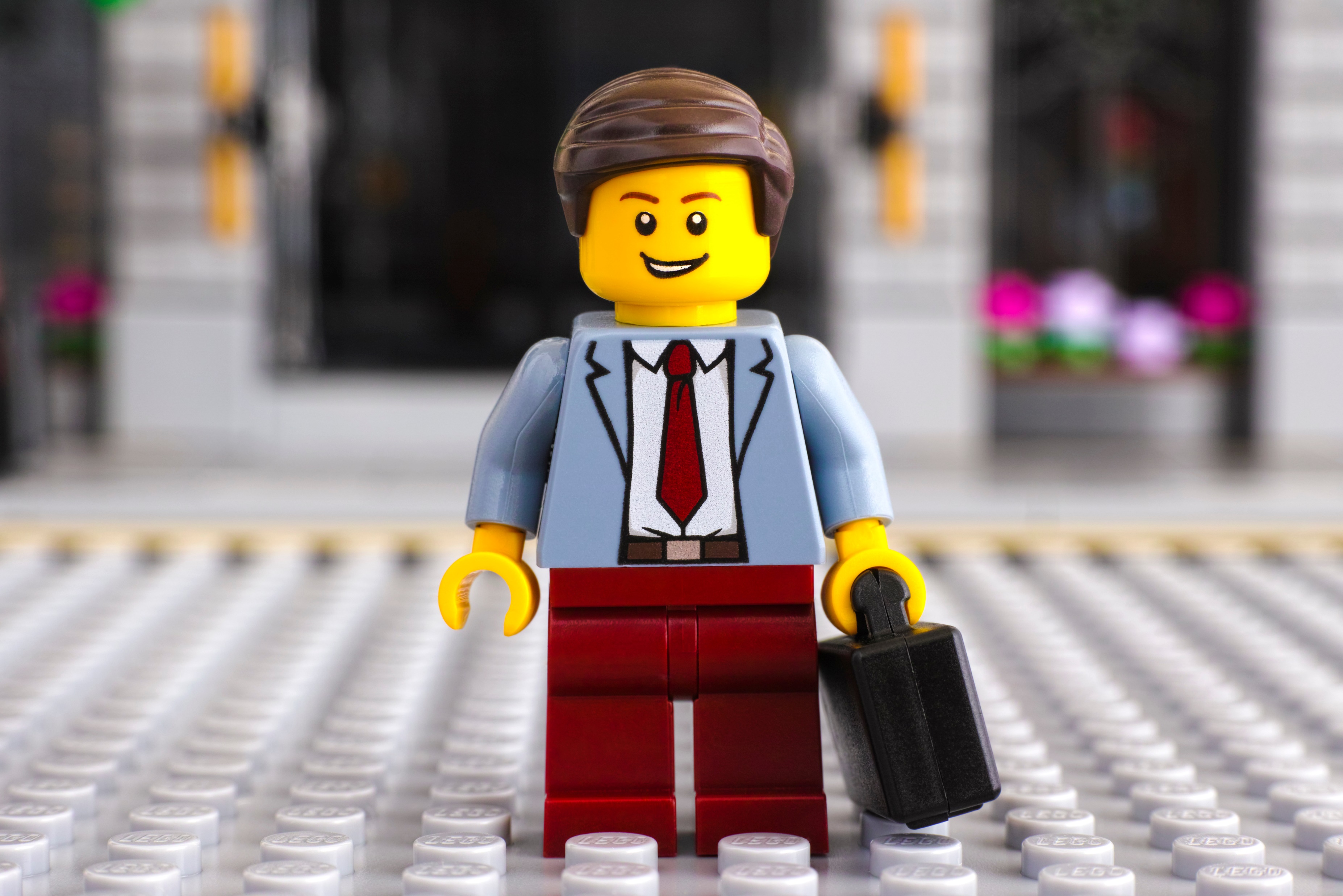 LESSON 7Clean the bathroom before you throw a house party
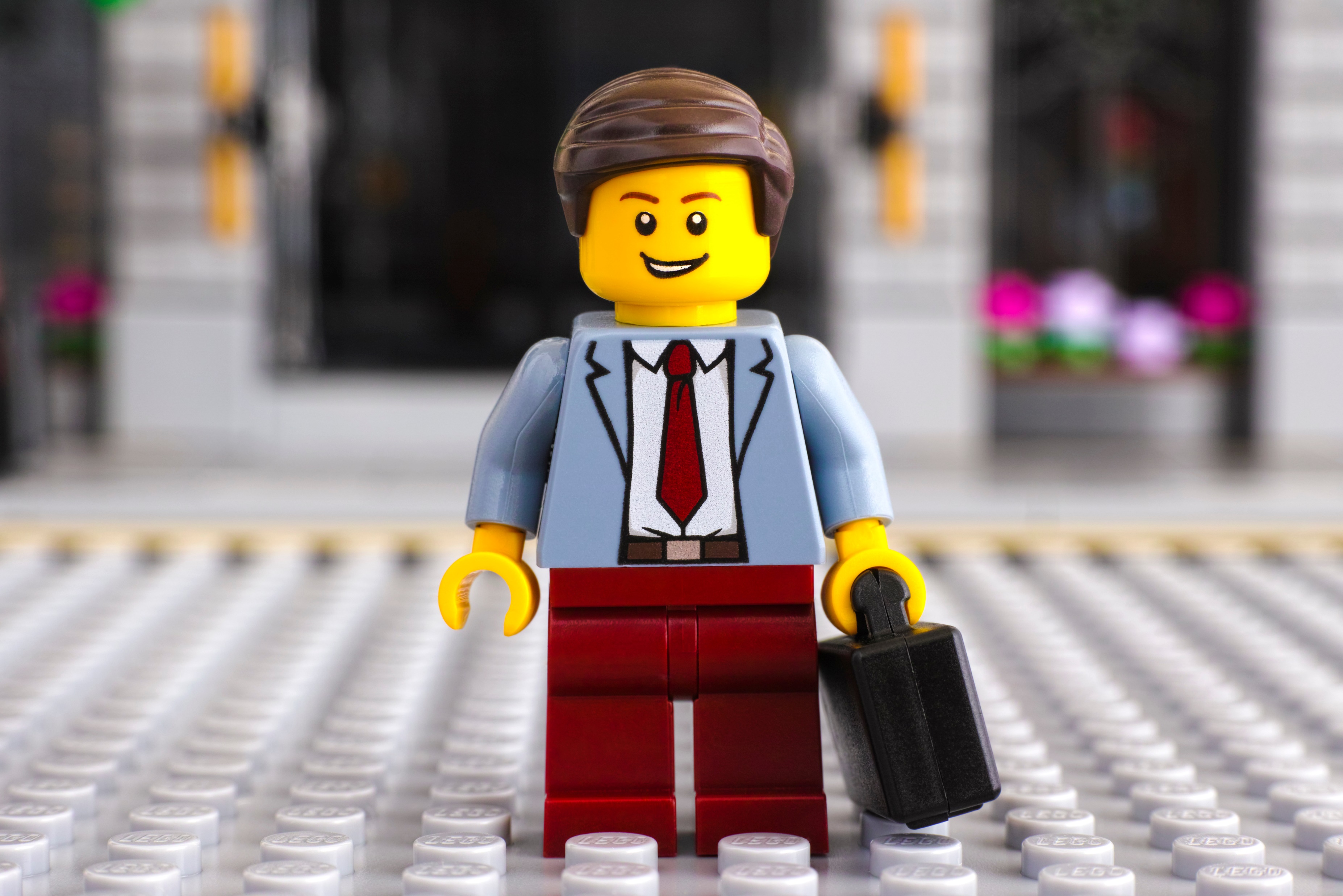 LESSON 8Your customers are on your side
[Speaker Notes: He also encouraged interaction with Lego’s fans, something previously considered verboten.

Lego launched its own crowdsourcing competition: originators of winning ideas get 1% of their product’s net sales, designs that so far include the Back to the Future DeLorean time machine, the Beatles’ Yellow Submarine and a set of female Nasa scientists.]
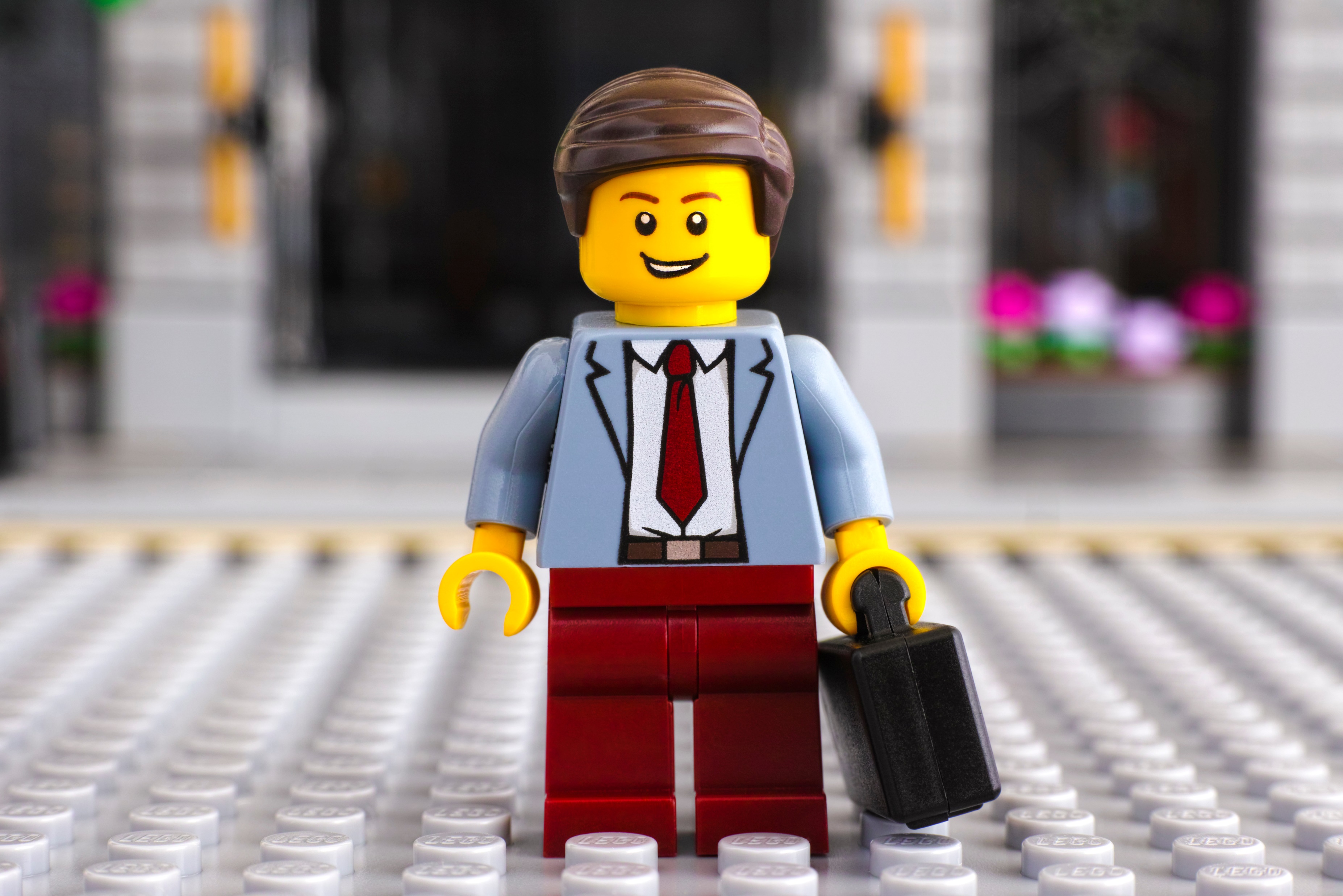 LESSON 9Coopetition beats competition
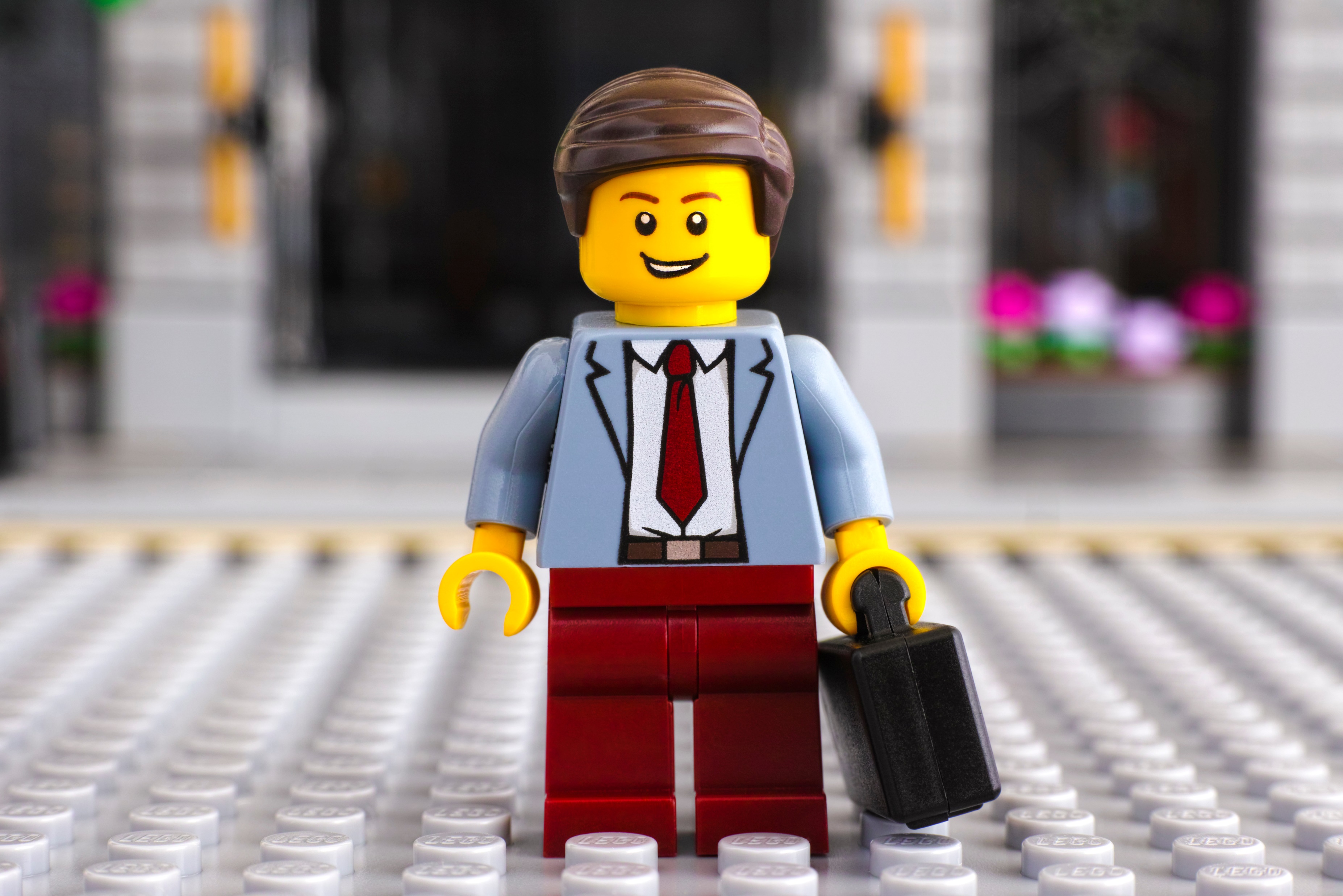 LESSON 10Narrow the gap between what you promise and what you deliver
[Speaker Notes: Social media was a big opportunity
The company’s consumers and customers were potentially outpacing LEGO’s own employees in the demand of digital services and in imagining digital opportunities
A culture of data-driven decision-making

Bring your people along with you]
Thank you and play well
mikestopforth.com
Sources
https://www.bcg.com/publications/2020/increasing-odds-of-success-in-digital-transformation

https://www.theguardian.com/lifeandstyle/2017/jun/04/how-lego-clicked-the-super-brand-that-reinvented-itself

https://www.ft.com/content/476acab8-c11c-11e6-81c2-f57d90f6741a

https://luxatic.com/kjeld-kristiansen-and-the-lego-heritage/
“Every time you grow, you are hiding your problems. Growth is like sugar-coating your problems,”

Most companies make product where it’s cheapest then ship it. Not Lego. “It’s much more costly for us to lose a sale,” he said.